Ministério do Amor
Ellen G White
Pr. Marcelo Carvalho
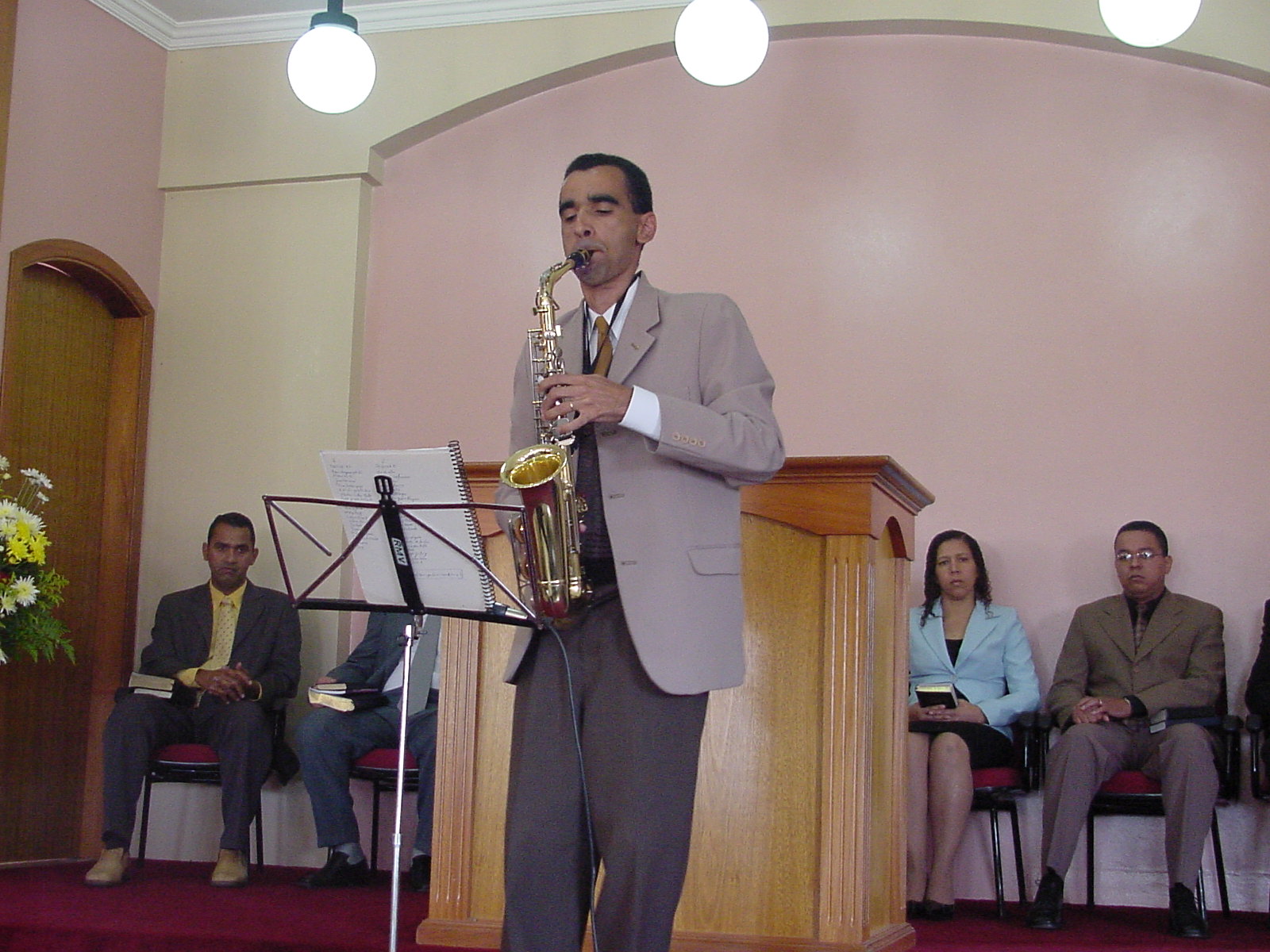 35- PONDO EM LIBERDADE FLUXOS DE BENEVOLÊNCIA
I Jo 3. 16-18
O Senhor tem-nos dado recursos para servirem de bençãos ao menos favorecidos. Nosso dever é dividir estes privilégios com estes. Recebê-las e não reparti-las com os necessitados, seria suprimir os bens distribuídos pelo Céu.
3
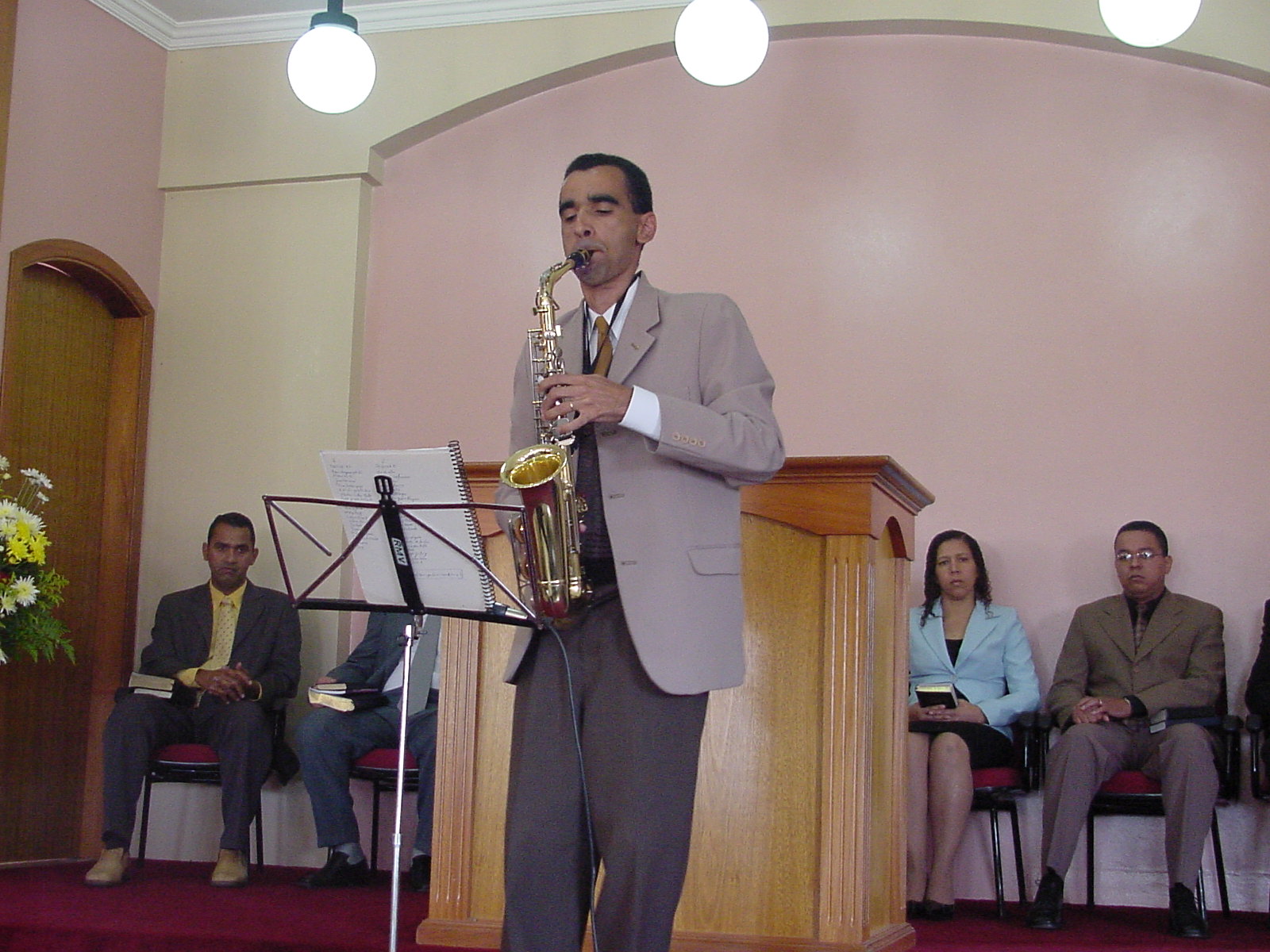 1. Qual é uma das finalidades pelas quais Deus deseja que os homens realizem atos de generosidade e benevolência? (266:2)
4
Atos de generosidade e benevolência foram designados por Deus para conservar os corações dos filhos dos homens ternos e compreensivos e para encorajar neles o interesse...
5
... e afeição de uns pelos outros na imitação do Mestre que, por amor a nós, tornou-Se pobre, a fim de que por Sua pobreza fôssemos enriquecidos.
6
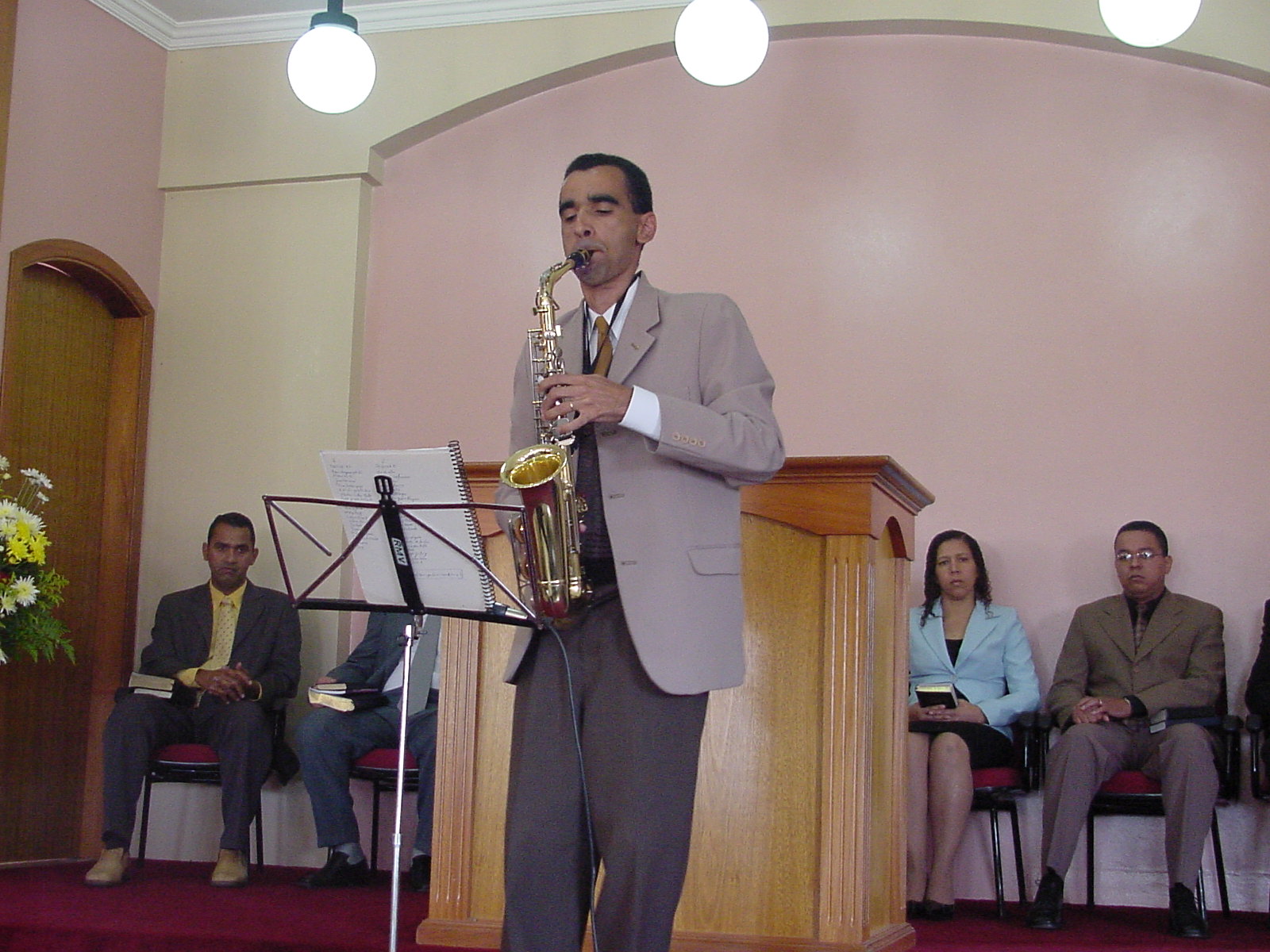 2. Com que objetivo as pessoas deveriam utilizar o dinheiro que Deus confiou a elas? (266:4)
7
O dinheiro que Deus confiou aos homens deve ser usado com o objetivo de trazer bênçãos à humanidade, aliviando as necessidades dos sofredores e necessitados.
8
Não devem os homens pensar que fizeram uma coisa muito maravilhosa quando doaram a certas instituições ou igrejas grandes somas. Na sábia providência de Deus são constantemente apresentados perante eles os que necessitam de seu auxílio.
9
Devem aliviar os sofredores, vestir os nus, e ajudar a muitos que estão em circunstâncias de dureza e provação, que estão lutando com todas as energias para evitar que eles e suas famílias sejam entregues à caridade pública.
10
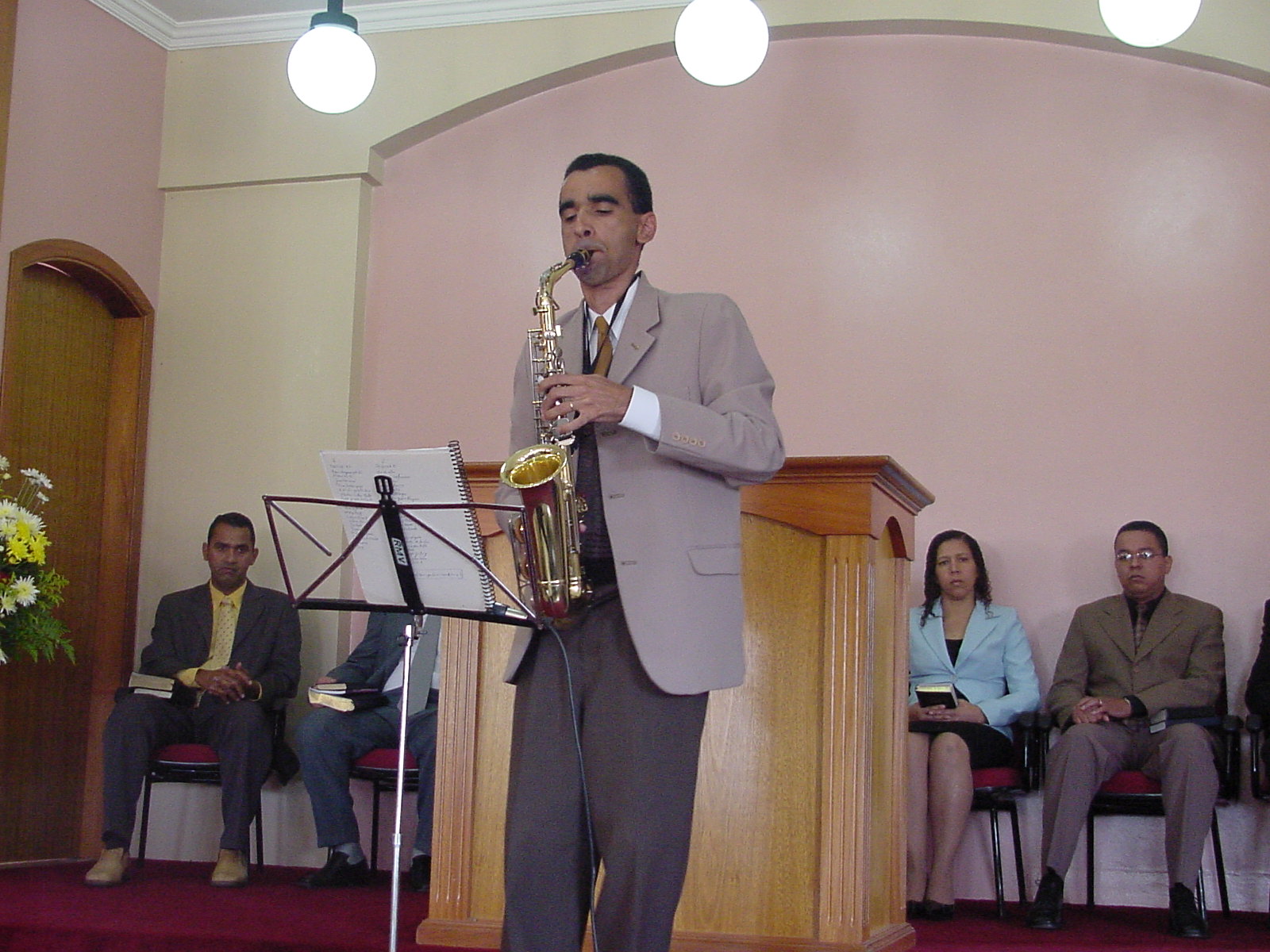 3. Que reconhecimento importante temos quando oramos: "O pão nosso
de cada dia nos dá hoje"? (267:1)
11
Quando oramos: "O pão nosso de cada dia dá-nos hoje" (Mat. 6:11), pedimos para outros da mesma maneira que para nós mesmos. E reconhecemos que aquilo que Deus nos dá não é somente para nós.
12
Deus nos dá em depósito, a fim de podermos alimentar os famintos. Em Sua bondade, providenciou para os pobres. (Sal. 68:10.) E Ele diz: "Quando deres um jantar ou uma ceia, não chames os teus amigos, nem os teus irmãos, nem os teus parentes, nem vizinhos ricos. ...
13
Mas, quando fizeres convite, chama os pobres, aleijados, mancos e cegos e serás bem-aventurado; porque eles não têm com que to recompensar; mas recompensado serás na ressurreição dos justos."  Luc. 14:12-14.
14
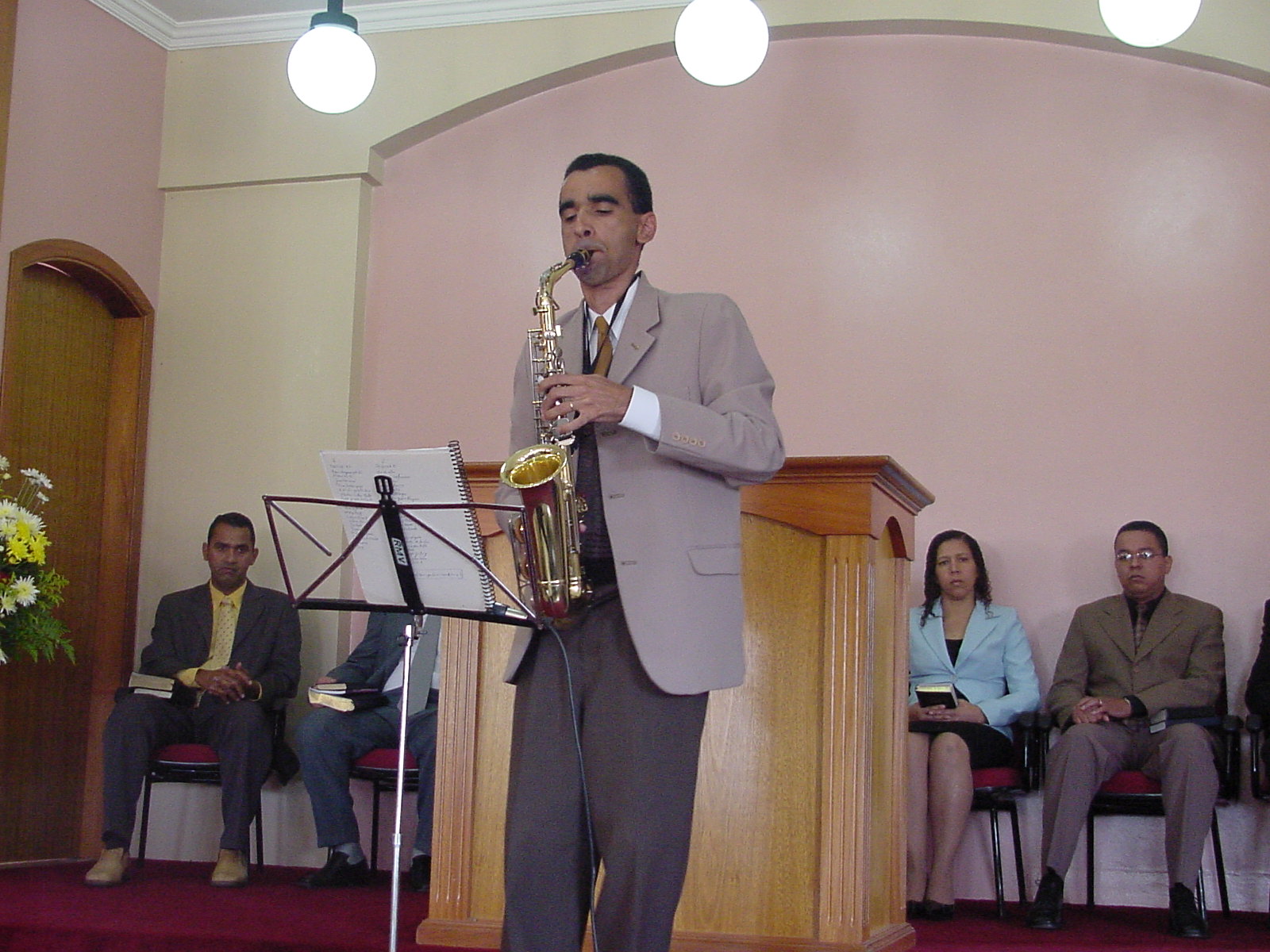 4. O que a autora 
nos diz acerca do dinheiro gasto em ornamentos e artigos de vestuário desnecessários? (268:1)
15
Deus convida os jovens a renunciarem a ornamentos e artigos de vestuário desnecessários, mesmo quando quase nada custem, e a depositarem esta quantia na caixa de caridade.
16
Ele apela também a pessoas de mais idade a que se detenham quando estão examinando um relógio ou corrente de ouro ou algum artigo caro de mobiliário, e façam a si mesmos a pergunta: Seria correto gastar tão grande soma por algo sem o que podemos passar, ou quando um artigo mais barato serve igualmente para o mesmo fim?
17
Negando-vos a vós mesmos e exaltando a cruz de Jesus, que por amor de vós Se fez pobre, podeis fazer muito para aliviar os sofrimentos dos pobres dentre nós; e por assim imitar o exemplo de vosso Senhor e Mestre, recebereis Sua aprovação e bênção.
18
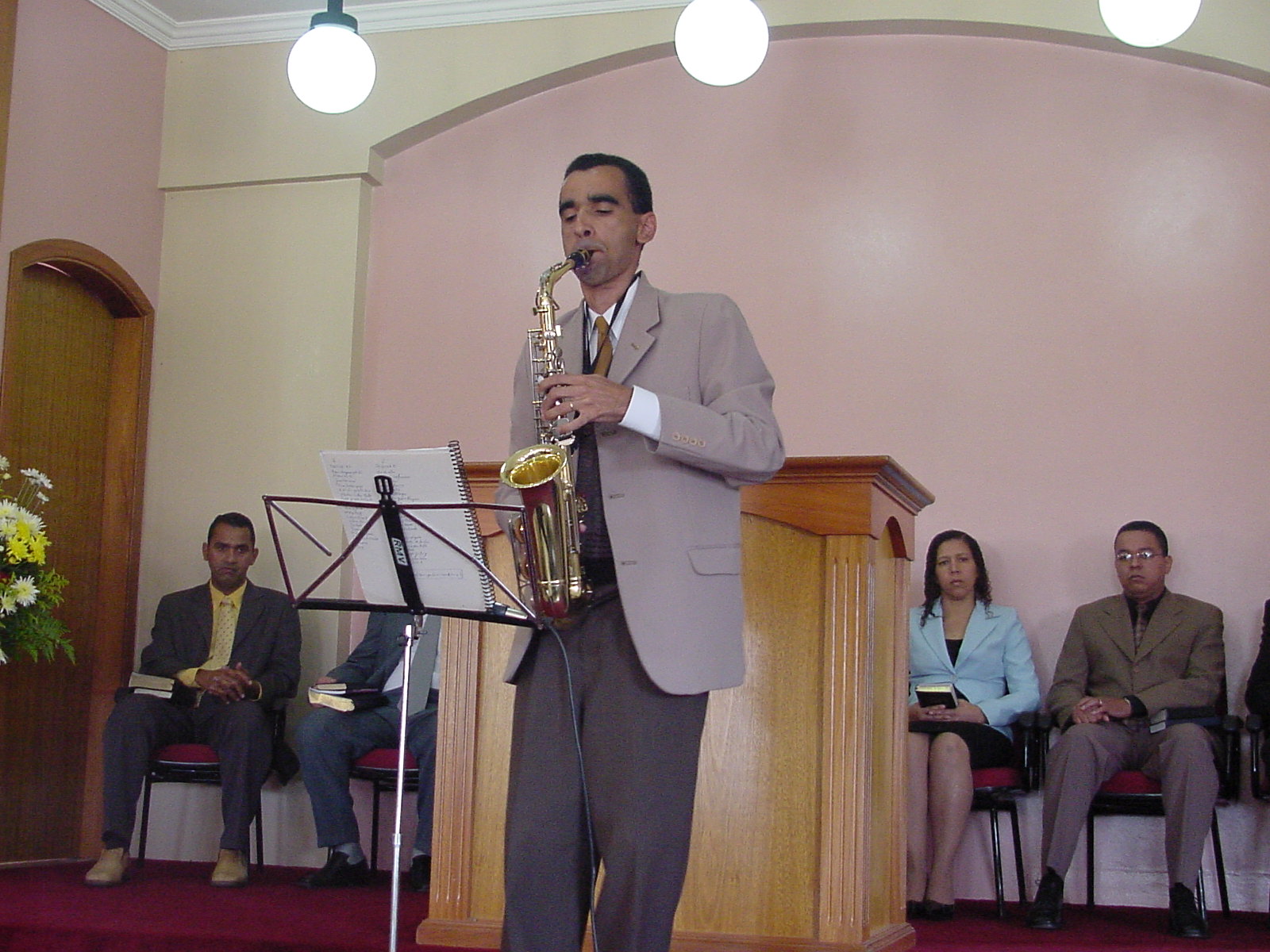 5. Que convite faz Deus aos jovens e com que propósito?  (268:2 e 3)
19
Oh! se vissem escrito em suas decorações caras em seus lares, em seus quadros e mobiliário: "Recolhas em casa os pobres desterrados"! Isa. 58:7. Na sala de jantar, onde a mesa está repleta de abundantes alimentos, escreveu o dedo de Deus: "Porventura, não é também que repartas o teu pão com o faminto e recolhas em casa os pobres desterrados?" Isa. 58:7.
20
Que todos, jovens e adultos, considerem que não é coisa leve ser mordomo do Senhor e ser classificado nos livros do Céu como usuário egoísta. Os necessitados, os oprimidos, são deixados a sofrer necessidade, enquanto o dinheiro do Senhor é egoistamente esbanjado em extravagância e luxo.
21
Oh! que todos se lembrem de que Deus não faz acepção de pessoas! Grande coisa é ser mordomo, fiel e leal, diante de um Deus imparcial e justo, que não desculpará em qualquer de Seus mordomos nenhuma injustiça nem roubo para com Ele.
22
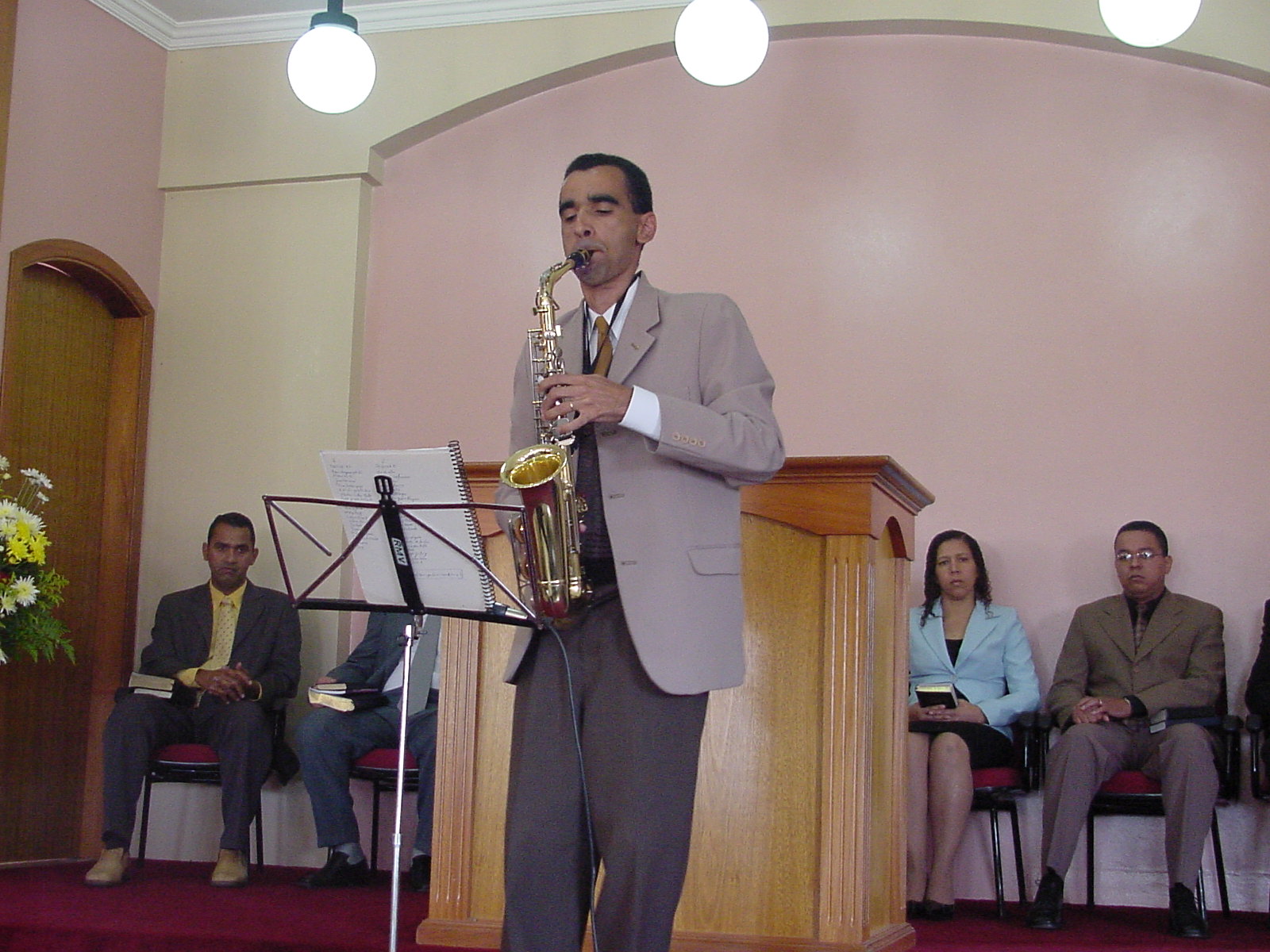 6. Quando a luz brilhará para os que estão em trevas? (269: 1)
23
Quando a graça de Cristo é expressa em palavras e obras por parte dos crentes, a luz brilhará para os que estão em trevas; pois enquanto os lábios estão proferindo louvores a Deus, as mãos estão estendidas em beneficência para ajudar aos que estão perecendo.
24
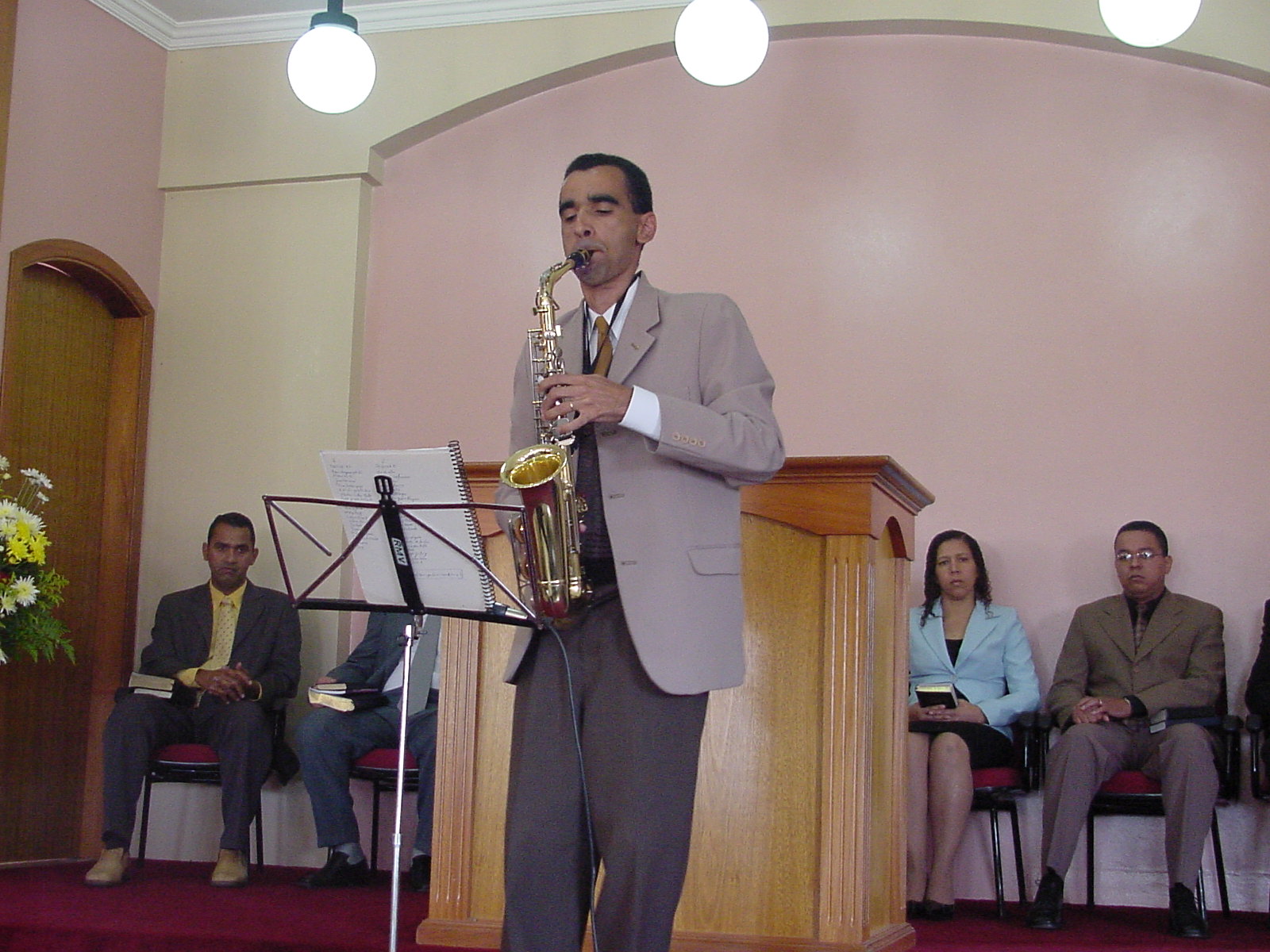 7. O que aconteceu no dia do Pentecostes quanto à posse de bens materiais? Que lição podemos tirar de tal fato para nós hoje também? (269:1)
25
Lemos que no dia do Pentecoste, quando o Espírito Santo desceu sobre os discípulos, ninguém dizia que seus bens eram exclusivos. Todos os seus bens eram para a propagação da maravilhosa reforma.
26
E milhares foram convertidos num dia. Quando o mesmo espírito atuar nos crentes de hoje, e eles derem a Deus suas propriedades com a mesma liberalidade, será realizada obra ampla e de vasto alcance.
27
O dinheiro que Deus confiou aos homens deve ser usado com o objetivo de trazer bençãos à humanidade, aliviando as necessidade dos necessitados. Devem aliviar os sofredores, que estão lutando com todas as energias para evitar que eles e suas famílias sejam entregues à caridade pública.
28
FADMinas
Usa meus talentos, Senhor.
29